ROBINSON CRUSOE, 1719 – a look at THE ICONOGRAPHY of the modern myth
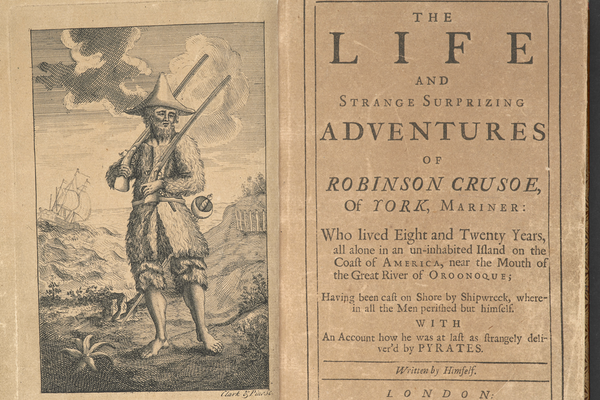 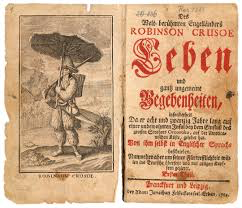 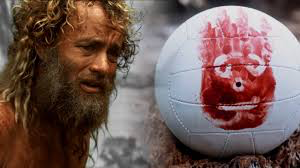 CAST AWAY, R.ZEMECKIS, 2000
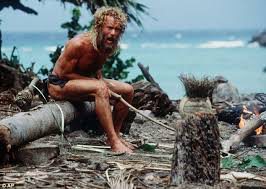 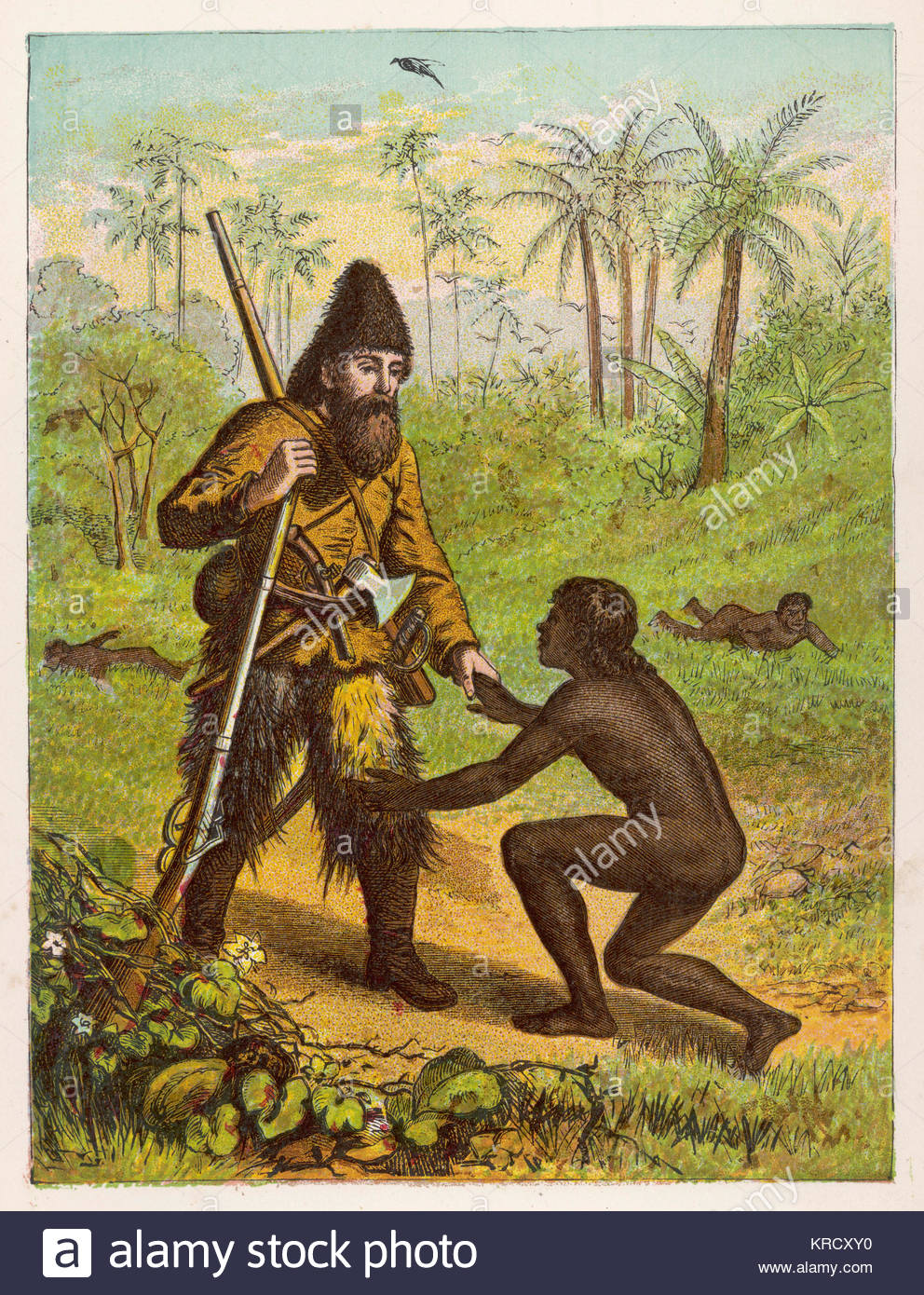 ROBINSON AND FRIDAY
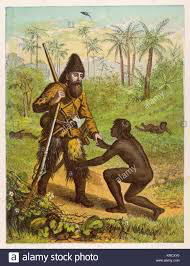 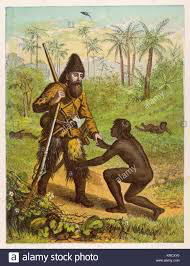 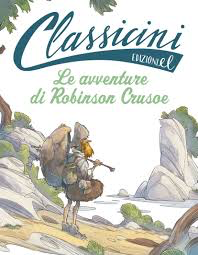 Vitctorian Robinson (1818)
he every day cut a notch  in his post
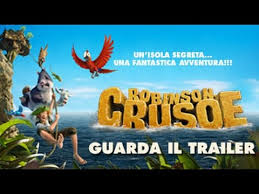